HM2301 TSMC250 고려대 이형민교수님
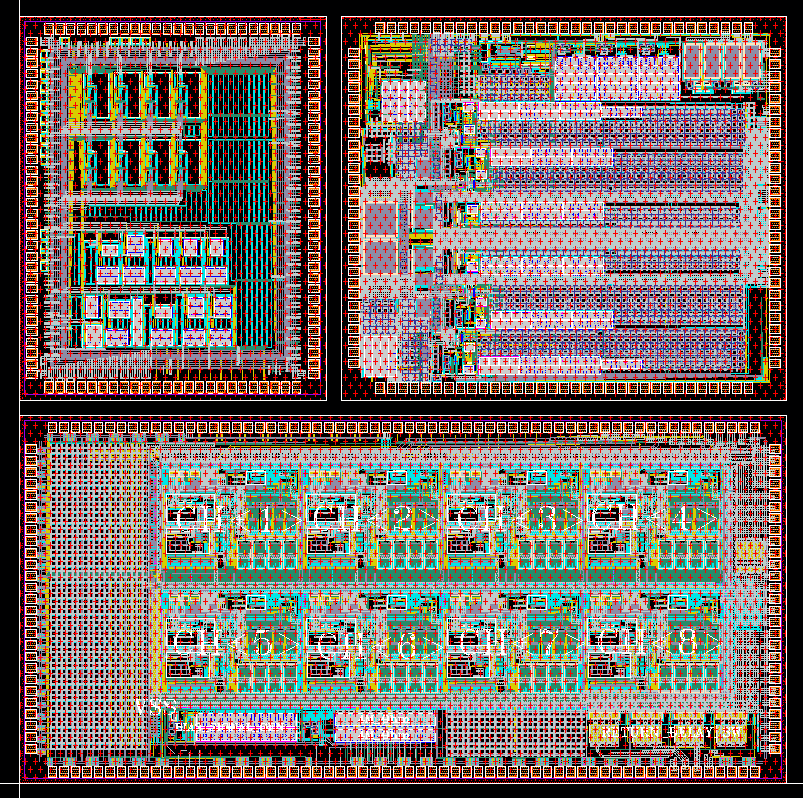 Wireless Power Transfer 
and Forward Telemetry
무선 전력 전송 
및 포워드 텔레메트리
Neuron Model for
Neuromorphic System
뉴로모픽 시스템을 위한
뉴런 모델
Electrical Deep Brain 
Stimulation
딥 브레인 전기 자극기
1